АКТИВНІ ЕЛЕМЕНТИ
Польовий транзистор
Польові транзистори
Ідея роботи польового транзистора була висловлена в 1930 році.
У 1952 р. принцип роботи вдалося реалізувати японському вченому Есакі.
Напівпровідниковий прилад здатний посилювати потужність електричних сигналів.
Особливість роботи польового транзисторів у тому, що:
Вихідний струм керується за допомогою електричного поля
У процесі протікання електричного струму беруть участь лише основні носії заряду (уніполярні транзистори).
Основна ідея ПТ
Uзв=0
+
-
Eвс
Uс
Uв
Концентрація носіїв
 зменшилась
-
Uзв>0
+
-
Eвс
Eз
Uс
Uв
+
Класифікація ПТ залежно від того, як ізольований керуючий електрод від керованого каналу.
Залежно від конструктивного
виконання провідного каналу та типу носіїв заряду.
Класифікація ПТ
Транзистор 
с pn-переходом
ПТ
МДН-транзистор
n-канальний
Індукований
 канал
Вбудований
канал
р-канальний
n-канальний
n-канальний
p-канальний
МДН - метал, діелектрик, напівпровідник
р-канальний
МОП - метал, окисел, напівпровідник
Польовий транзистор с pn-переходом
n- <<p+
Структура
Iс
Uвс
Позначення
-
+
-
+
С
Uзв
Стік
Витік
Затвор
В
З
p+
n-
n-
n-канал
С
Канал
В
З
область
збіднена
носіями заряду
p-канал
Принцип роботи  ПТ c pn-переходом
Керуючий p-n-перехід включений у зворотному напрямку та має високий опір.
При зміні напруги на затворі змінюється товщина збідненого шару, а отже, змінюється переріз каналу, провідність каналу та струм стоку. Тобто, зміною напруги на затворі можна керувати струмом стоку.
При певній напрузі Uзв канал повністю перекриється збідненою ділянкою pn-переходу і струм стоку Ic зменшиться до нуля. Ця напруга є параметром транзистора і називається напругою відсічення струму стоку Uзв.
При невеликих напругах стік-витік Uсв канал поводиться як лінійний опір. У міру зростання напруги збіднений шар розширюватиметься, причому близько стоку більшою мірою, ніж біля витоку. Перетин каналу зменшуватиметься і зростання струму сповільниться.
Вольт-амперні характеристики ПТ c pn-переходом
Основними статичними характеристиками польового
транзистора  є:
 вихідна або стокова Ic = ƒ(Uсв, Uзв),
 передаточна або стокозатворна Ic = ƒ(Uзв, Uсв) .
Вихідна ВАХ  Ic = ƒ(Uсв, Uзв)
Ic, мА
Uзв = 0
4


2
Ic.нач
Uзв = 0,5В
Uзв = 1,0В
Uзв = 1,5В
Uсв, В
4      8       12       16      20
Uсв.проб.
Стокозатворна характеристика Ic = ƒ(Uзв, Uсв)
Крутизна, [mA/В]
Ic,  мА
Диф. опір
стік-витікк, [Ом]
4
Диф. параметри
Ic.нач
•
Uсв = 10В
Uсв = 5В
2
Коеф. посилення 
по напрузі
∆Uсв
∆Ic
Uзв, В
Uсв.отс
- 2,0           - 1,0
Звʼязок параметрів
∆Uзв
Параметри транзистора можна визначити експериментально, як показано на вхідному ВАХ. Значення параметрів залежить від точки ВАХ, де вони визначалися.
Можливі три схеми включення польового транзистора:
із загальним витоком, загальним стоком, загальним затвором.
Найбільше застосування знаходить схема ЗВ.
У робочому режимі ланцюга затвора протікає струм зворотньозміщенного p-n-переходу, що становить одиниці наноампер.
Польовий транзистор має високий вхідний опір, що одна із основних його переваг.
МДН-транзистори
В транзисторах этого типа затвор отделен от полупроводника (канала) слоем диэлектрика. Если используется двуокись кремния SiO2, то транзисторы обозначают аббревиатурой МОН.
МДН транзистори діляться на два типи: 
з вбудованим каналом (збідненого типу); 
з індукованим каналом (збагаченого типу).
Канал може бути n-типу або р-типу.
Особливість МДП-транзисторів - дуже високий вхідний опір, оскільки затвор, що управляє, відокремлений від решти структури шаром ізолятора.
МДН-транзистор з вбудованим каналом
Структура
-       + Uсв
Позначення
Ic
- Uзв
С
В
З
З
С
Метал Al
в
n-канал
SiO2
n+
канал n-типу
n+
С
p-
p-тип
В
З
p-канал
П -підкладка
Транзистор може працювати у двох режимах:- збіднення,
- збагачення.
Режим збіднення

На затвор подається негативна напруга по відношенню до початку.
Під дією електричного поля електрони виштовхуються з підзатворної області, канал збіднюється носіями і струм стоку зменшується.
Режим збагачення.

На затвор подається позитивна напруга по відношенню до початку.
Під дією електричного поля електрони втягуються в підзатворну ділянку, канал збагачується носіями і струм стоку збільшується.
МДН-транзистори  з індукованим каналом
Структура
+       - Uсв
Позначення
Ic
- Uзв
С
В
З
З
С
Метал Al
в
n-канал
SiO2
p+
С
Індукований канал
p+
n-
В
З
n-тип
p-канал
П -підкладка
Транзистор може працювати тільки в режимі  збагачення.
До деякої напруги U зв.пор канал відсутній і транзистор закритий.
Режим збагачення.

На затвор подається негативна напруга по відношенню до початку.
Під дією електричного поля електрони виштовхуються з підзатворної області, канал збагачується носіями р-типу і утворюється канал, по якому починає протікати струм стоку.
Узагальнена стокозатворна характеристика
транзисторів різного типу
р-канал
n-канал
С
С
Ic
в
в
З
З
С
С
С
в
в
З
З
в
З
Uзв
Uзв.відс
Uзв.пор
Флеш-памʼять на основі МОН-транзистора
Використовуються транзистори з індукованим каналом. Призначені для створення швидкодіючого програмованого осередку флеш-пам'яті.
Дозволяє проводити електричний запис та стирання одного біта інформації.
  Пам'ять є незалежною. Інформація не стирається при вимкненні живлення.
Спрощена структура комірки флеш-памʼяті
В
З
С
Нитрид кремніюSi3N4
SiO2
n+
n+
p-типа GaAs
p
П -підкладка
Принцип роботи
При запису інформації в комірку пам'яті на затвор подається імпульс напруги. В результаті відбувається пробій тонкого шару ізоляції. Електрони отримують додаткову енергію та тунельним ефектом переходять у плаваючий затвор. Затвор заряджається негативно. Порогова напруга збільшується.
      При зверненні до транзистора такого осередку він сприйматиметься як вимкнений (струм стоку дорівнює нулю). Це відповідає запису одного біта – одиниці.
При стиранні інформації електрони йдуть з плаваючого затвора (також у результаті тунелювання) в ділянку витоку.
Транзистор у разі сприймається під час зчитування інформації як включений. Що відповідає запису логічного нуля.
Циклів запису-зчитування може бути сотні тисяч.
Записаний стан осередку може зберігатися десятки років.
Моделі польового транзистора
Використовуються в основному дві моделі:
  Фізична еквівалентна схема,
  Схема у Y-параметрах.
Найбільш універсальна фізична еквівалентна схема. Вона враховує змінну складову струмів та напруги.
С
S – крутизна,
rс
Сзс
rс  - опір ділянки каналу від стоку до середини,
rв – опір ділянки каналу від середини до початку.
З
S·Uзв
Сзв
Сзс, Сзв – розподілені ємності затвор-канал
rв
В
Підсилювач на польовому транзисторі
Залежно від того, який із електродів транзистора є загальною точкою для вхідної та вихідної напруги, розрізняють три основні схеми включення ПТ: схема із загальним витоком (ЗВ), схема із загальним стоком (ЗС) та схема із загальним затвором (ЗЗ). Найбільшого поширення посилення сигналів отримала схема з ЗВ.
Схема  резистивного  підсилювача із ЗВ на основі польового транзистора з керуючим pn-переходом та каналом n-типа.
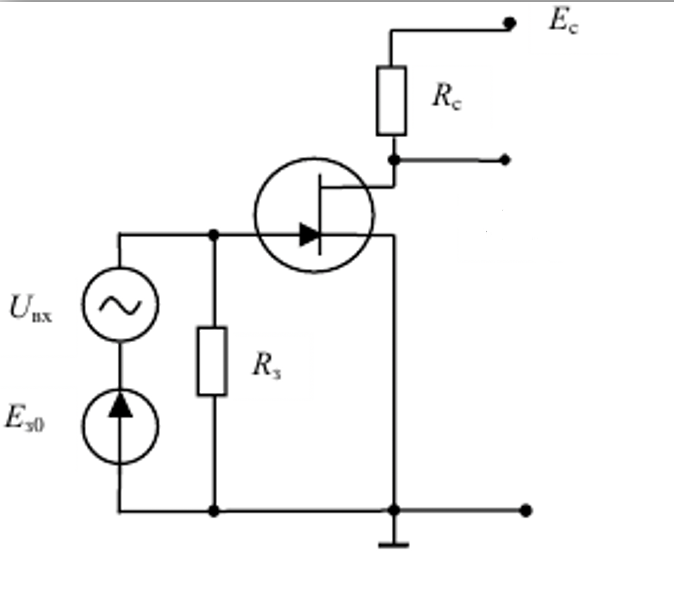 Схема містить
джерело живлення ланцюга стоку,
джерело зміщення Ез0 в ланцюзі затвора, в якій діє також джерело напруги Uвх, що посилюється, резистор навантаження Rс в ланцюгу стоку і резистор витоку Rз в ланцюгу затвора.
Розрахунок по постійному струму (напруженню) - статичний режим.
Ic, мА
Uзв = 0
4


2
А
Ic,  мА
Uзв = 0,5В
Ic0
4
РТ
Uзв = 1,0В
•
Uсв = 10В
Ic0
РТ
Uзв = 1,5В
Б
2
4      8       12       16      20
Uсв0
Uсв, В
Uзв0
Uзв, В
- 2,0           - 1,0
Ключовий елемент на польовому транзисторі
.
Польові транзистори, що мають індукований канал, знаходять широке застосування як ключові елементи в пристроях цифрової електронної техніки. Ці транзистори мають чітко виражений рівень порогової напруги затвора Uпор. Якщо керуюча напруга Uвх, що подається на затвор, менша за порогову, то транзистор закритий, якщо більше порогового, то транзистор відкритий.
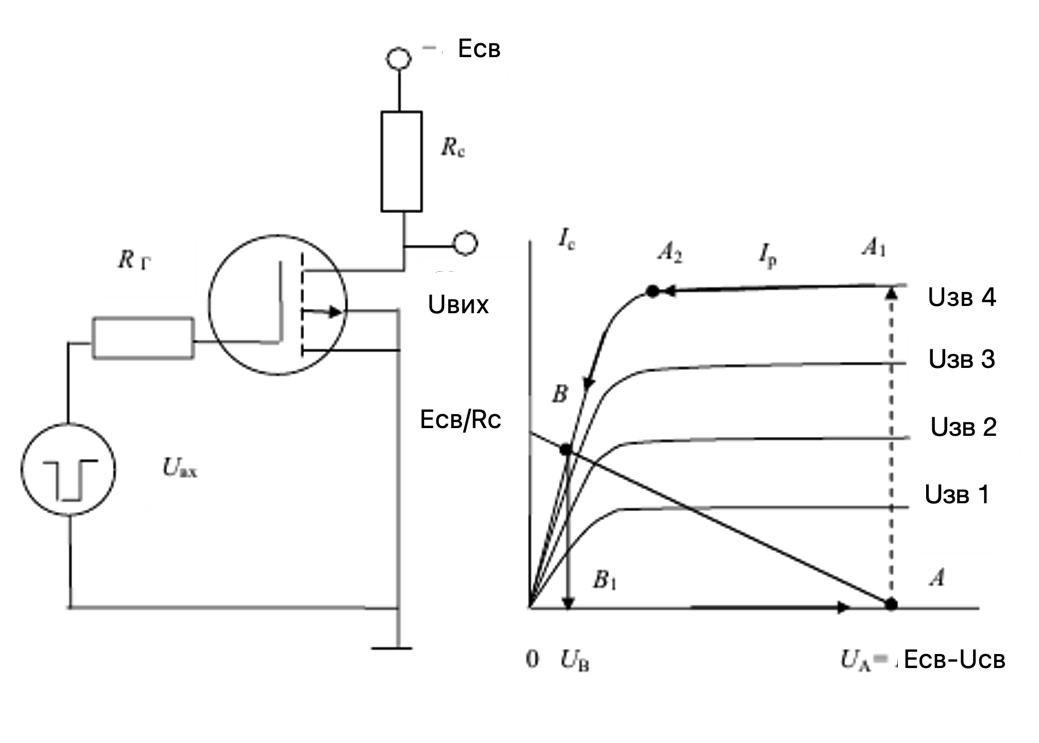 Керуюча напруга Uвх = Uзв подається на затвор.
Вихідне Uвих = Uсв знімається зі стоку. На схемі показаний транзистор з
індукованим р-каналом.
Стан А – ключ закритий, через транзистор протікає зневажливо малий струм. Вихідна напруга практично дорівнює напруги джерела живлення
Uвих = UА = Eсв, якщо опір навантаження резистора Rс не дуже великий. У цьому вся режимі вхідна напруга має бути менше порогового: |Uвх| < |U зв.пор|.
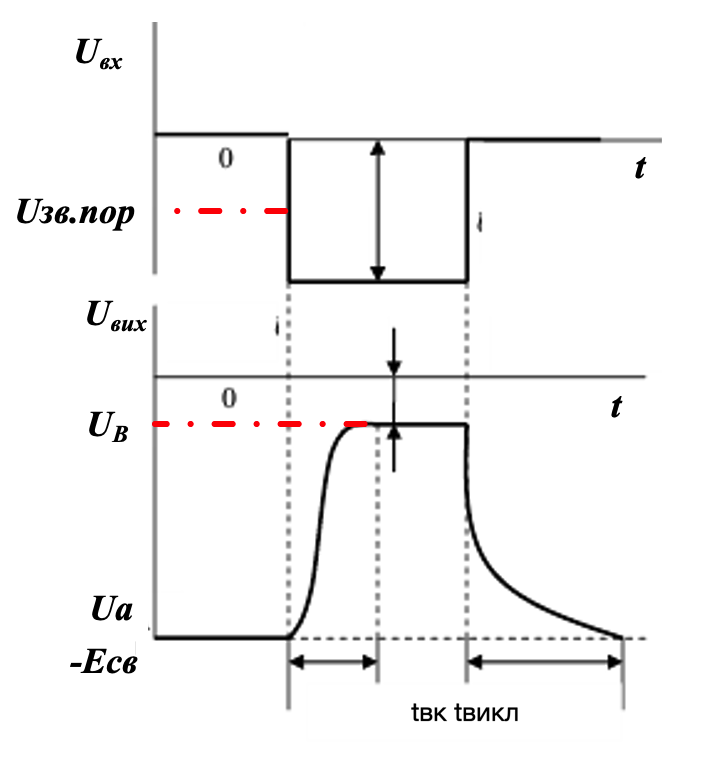 Стан В - ключ відкритий, через транзистор протікає повний робочий
струм. У цьому режимі вхідна напруга має бути більшою за порогову:
|Uвх|>|U зв.пор|. 
Вихідна напруга Uвих = Есв - RcIc зменшується.
Вихідна напруга відкритого ключа тим менше (що бажано), чим вищий опір резистора Rс і більше струм транзистора в режимі відкритого каналу.
Основні переваги ПТ

високоомний вхід, що допускає керування напругою.
висока швидкодія, зумовлена відсутністю в каналі нерівноважних носіїв заряду та малими величинами вхідної та вихідної ємностей (час перемикання 1–0,4 нс);
поєднання високої швидкодії з великими напругами та струмами перемикання (до 10 А за 15 нс);
низький опір відкритого каналу, що забезпечує комутацію сигналів в низькоомних ланцюгах, наприклад, у коаксіальному кабелі з хвильовим опором 50 Ом.
Найважливішим недоліком польових транзисторів є їхня чутливість до статичної електрики. Оскільки ізоляційний шар діелектрика на затворі надзвичайно тонкий, іноді навіть щодо невисокої напруги буває достатньо, щоб його зруйнувати. А розряди статичної електрики, що є практично в кожному середовищі, можуть досягати кілька тисяч вольт.